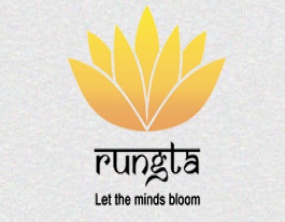 RUNGTA COLLEGE OF DENTAL SCIENCES & RESEARCH
TITLE OF THE TOPIC- DIAGNOSIS OF DENTAL CARIES
DEPARTMENT OF CONSERVATIVE DENTISTRY AND ENDODONTICS
1
Specific learning Objectives
At the end of this presentation the learner is expected to know ;
*Subtopic of importance
**  Cognitive, Psychomotor   or Affective 
# Must know , Nice to know  & Desire to know 
( Table to be prepared as per the above format )
2
contents
Introduction
Aetiology of Dental caries
Theories of Dental caries
Current concept of Aetiology of Dental Caries
Tooth Microflora with Dental caries
Classification of Dental caries 
Histopathology of Dental caries
Caries Diagnosis
Advances in caries Diagnosis
Caries activity Test
Conclusion
Refrences
Dental caries is an irreversible microbial disease of the calcified tissues of the teeth, characterized by demineralization of the inorganic portion and destruction of the organic substance of the tooth , which often leads to cavitation” (Shafers)
Word “caries” derived from latin word meaning ‘rot’ or ‘decay’
Thus , it is a bacterial driven, generally chronic, site specific, multifactorial, dynamic disease process that results from the imbalance in the physiologic equilibrium between the tooth mineral and the plaque fluid
Current trends in caries prevalence

WHO records a global DMFT of 1.61 for 12 year old in 2004, reduction of .13% as compared to a DMFT of 1.7 in year 2001
WHO reported a DMFT score of 3.94 for India in 2003
 In India , data from the National Oral Health Survey (2002 - 2003) states that in children aged 12 years old the caries prevalence was 53.8% ,and  the mean DMFT was 1.8.
Prevenlance was 80.2% and DMFT SCORE was 5.4 in 35 -44 year age of group.
 In 65-74 yr age group, the prevalence was 85% and mean DMFT was 14.9.
Aetiology of dental caries

• Early theories
       • The legend of the worm
• Endogenous theories
        • Humoral theory
        • Vital theory
• Exogenous theories
     • Chemical theory
     • Parasitic theory
     • Miller’s chemico parasitic theory
     • Proteolytic theory
     • Proteolysis- chelation theory
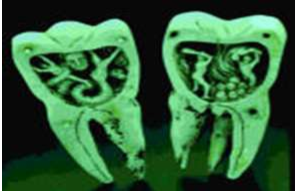 Worm theory
The earliest reference to tooth decay is probably from the ancient Sumerian text known as “legend of worms'.
 An equivalent of which was also found in Japanese and Chinese literature
 Also accepted in India and Egypt
 Remedies were directed towards the “worms” eg. Fumigaiton , acupuncture etc.
•Humoral theory
    • The four humors that were thought to maintain the body health included ‘ blood, phlegm, black bile and yellow bile’.
   • All diseases including dental caries attributed to imbalance between these factors. 
     According to Gallen caries produced by internal action of acid and corroding humors
Vital theory
The tooth was thought to be the source and origin of disorder in that the process started from the tooth within.
Chemical theory
 Robertson 1835
 Decay –due to acid production by fermentation of food particles around teeth
 Fermentation was strictly non-vital process.
 Involvement of microorganism – not recognised

 Parasitic theory
1843, Erdl described filamentous parasites in the membrane removed from teeth.
• Early microscopic observation of scrapings from teeth and carious lesions, by Antonie Van Leeuwenhoek
Microorganism were associated with carious process
ACIDOGENIC (OR) CHEMICO PARASITIC THEORY
In 1882, by W.D. Miller.

   Chemico-parasitic process consisting of two stages, the decalcification of enamel and dentin as a preliminary state followed by dissolution of the softened residue

. • Significance: assigned an essential role to three factors-
Role of microorganism in acid production and proteolysis 
Carbohydrate substrate 
3. Acid which causes dissolution of tooth minerals.


 The acid that causes the primary decalcification of enamel dentin is released by fermentation of starch, sugar.  The bulk of scientific evidence does implicate, carbohydrates, oral microorganisms and acids.

.
Proteolysis: chelation theory
 Schatz et al, in 1955 
 Bacterial attack on enamel, initiated by keratinolytic microorganisms, results in a breakdown of the protein and other organic components of enamel, chiefly “keratin”.
Levin's theory 
 He emphasized  that demineralization and  remineralization of  the   enamel  is  a   continuous   process if  in  a   given  interval  of  time , more  ions  leave the enamel  than entering  it,  then  there  is  a   net  demineralization  hence  the  carious   process   starts
 Three Important Factors 
Ph of  plaque 
 Ca&phospate ion concentration at  the  interface
Fluoride  ion concentration
CURRENT CONCEPT;-. Primary (Essential) Factors in the Etiology of Dental Caries
Interaction between three primary factors is essential for the initiation  and progression of caries:
 a susceptible host tissue,
 the tooth microflora                                                                                                                                             with a cariogenic potenilal
a suitable local substrate                                                                                                                                    to meet the requirement                                                                                                                                 of the pathogenic flora.
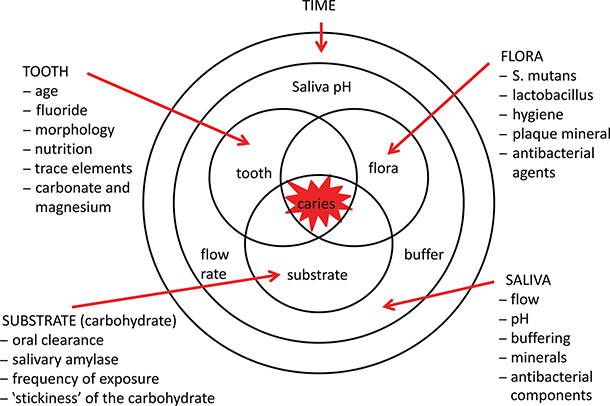 SALIVA
1.Composition: 
 variety of electrolytes, including Na, K, Ca, fluoride, Mg, bicarbonate, and phosphates.
 immunoglobulins, proteins, enzymes, mucins, and nitrogenous products, such as urea and ammonia ions.
 antimicrobial agents, such as secretory immunoglobulin A (IgA), lysozyme, lactoferrin, and peroxidases.
 Lysozyme can lead to bacteriolysis by disrupting bacterial cell walls. 
Lactoferrin binds iron, interfering with bacterial growth by both iron-dependent and independent mechanisms. 
Lactoperoxidase can oxidize bacterial sulfhydryl groups, thus inhibiting glucose metabolism.
 calcium and phosphate plays important role in natural defense mechanism against dissolution of teeth.
 It is studied that saliva of caries immune persons exhibit greater ammonia content.
2.pH: 
 dependent on the secreted acids and bases, most notably the bicarbonate ion.
 can be as low as 5.6 in unstimulated saliva rising exponentially to 7.8 at very high flow rates.
 The pH at which saliva ceases to be saturated with calcium and phosphorus is referred to as critical pH. 
Below this value the inorganic material of the tooth may dissolve. 
It varies according to calcium and phosphorus concentration but it is usually about 5.5
3.Buffer Capacity
The most important buffering system in stimulated saliva is the carbonic acid/bicarbonate system . It has been reported that the concentration of hydrogen carbonate, the main buffer component of saliva, increases about 12 times from unstimulated to stimulated whole saliva. Therefore, the salivary buffer capacity can be considered as a potential contributing factor in the reduction of enamel demineralization 
 4.Flow
 The accepted range of normal flow for unstimulated saliva is anything above 0.1 mL/min. For stimulated saliva, the minimum volume for the accepted norm increases to 2-5 mL/min.  Any unstimulated flow rate below 0.1 mL/min is considered hypofunction.
 Increase of salivary flow has a direct impact on the clearance of sugar and acids from the tooth surface, which implicates the onset and progression of dental caries lesions.
Oral clearance is slower for upper teeth compared with lower and for the buccal surfaces compared with lingual. The slowest clearance rate is on the buccal surface of the upper anterior teeth, whereas the fastest is on the lingual surfaces of lower anterior teeth. This can be explained by the proximity of those surfaces in relation to the submandibular and sublingual glands
5. Viscosity
 The viscosity of saliva has been suggested to be of some significance in accounting for differences in caries activity between different persons.
TOOTH- HOST
The mineral composition differences will determine the stability of the crystals forming the structure of enamel, affecting its solubility. The more stable the crystals, the less soluble they will be.
Enamel is composed mostly of mineral in the form of hydroxyapatite (HAp), chemically represented by Ca10(PO4)2(OH)2
Fluorapatite (substitution of OH– by F– ions) is a highly stable crystalline form, even more than hydroxyapatite, has lower solubility.
Substitution of PO4– ions by carbonate, on the other hand, renders enamel less stable and conse- quently more susceptible to demineralization. Carbonate is present in relatively high levels when teeth erupt.

Surface enamel is more highly mineralized and tends to accumulate greater quantities of fluoride, zinc, lead and iron than the underlying enamel.
Larger, more uniform crystals have less specific surface area and thus are less reactive (less acid soluble).
 The closer the crystals are packed, the less space there is for water diffusion, thus reducing enamel solubility.
Demineralisation and remineralisation cycle for enamel caries (adapted from Mount and Hume).
SYSTEMIC FACTORS



 Heredity
 There is racial tendency for high or low caries incidence in some instances at least, appears to follow hereditary pattern
   Local factors may easily alter this tendency would indicate that heredity does not exert a strong influence in determining individual caries susceptibility.
Dietary habits, food likes and dislikes, cooking habits and even such toilet habits as tooth brushing frequency and methods are all often passed down from generation to generation.
 There is still no incontrovertible evidence that heredity per se has a definite relation to dental caries incidence.
 The possibility exists that if there is any such relation it may be mediated through inheritance of tooth form or structure, which predisposes to caries immunity or susceptibility.


Pregnancy and Lactation
  This is, as will be pointed out, a misconception. It should also be remembered that there is no mechanism for the physiologic withdrawal of calcium from teeth as there is from bone, so that a developing fetus cannot calcify at the expense of the mother’s teeth.
Ziskin (1920) found no differences between caries in pregnant and non-pregnant women.
SUBSTRATE  the main driver of the caries process.
The physical nature of the diet has been suggested as one factor responsible for the difference in caries experience between primitive and modern man.
The diet of the primitive man consisted generally of raw unrefined foods containing a lot of roughage which cleanses the teeth of adherent debris during mastication.
 In the modern diet, soft refined foods tend to cling to the tooth and are not removed because of the general lack of roughage
 Meals high in fat, protein, or salt reduce the oral retentiveness of carbohydrates.
 Refined, pure carbohydrates are more caries producing than carbohydrates complied with other food elements capable of reducing enamel solubility or possessing antibacterial properly.
Relevant carbohydrates can be divided into complex and simple.
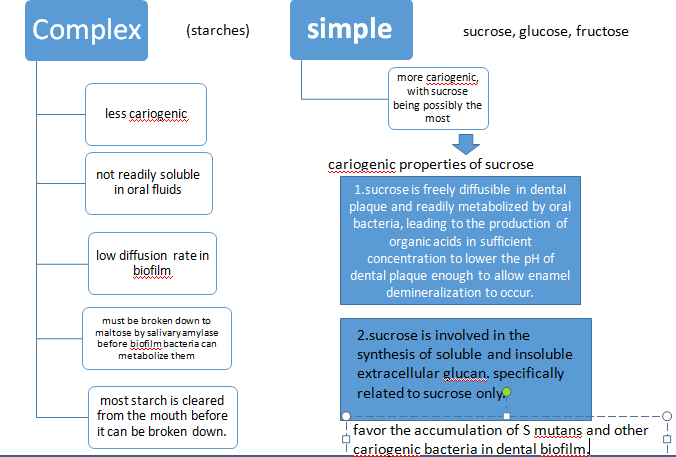 .
Tooth Microflora With a  Cariogenic Potential
The most diverse collections of oral microorganisms are found in the biofilms on teeth (dental plaque).
These biofilms develop in a specific pattern. Initially, only few bacterial species are able to attach to this film, which is also termed, the acquired pellicle.
Cells are held reversibly near to the surface by weak, long-range physicochemical forces. Molecules (adhesins) on these early bacterial colonizers, mainly streptococci (eg, Streptococcus mitis and S oralis) can bind to complementary receptors in the acquired pellicle to make the attachment irreversible and then these pioneer species start to multiply.
As the biofilm develops, adhesins on the cell surface of more fastidious secondary colonizers, such as obligate anaerobes, bind to receptors on already attached bacteria by a process termed, coadhesion or coaggregation, and the composition of the biofilm becomes more diverse
The acquired pellicle is an acellular, bacteria-free organic film that is deposited on teeth, occupying a critical position between the enamel surface and dental biofilm.
The pellicle formation process appears to involve a 2-step process. Initially, there is adsorption of discrete proteins to the hydrophobic regions of the tooth by electrostatic interactions. Following, protein aggregates or micelle like structures may adsorb to uncovered sites on the tooth surface and also interact with the initially formed hydrophobic protein layer.
Similar to saliva, the acquired enamel pellicle is constituted of proteins such as albumin, mucin, acidic PRPs, and cystatins that have shown to be important contributors to the protection of enamel tissues from acid-induced demineralization. 
The acquired pellicle can act not only as a physical barrier preventing acid diffusion,but also as a reservoir of remineralizing electrolytes (Ca21, PO43–, and F–)
The thickness of the acquired enamel pellicle is reported to be between 0.1 and 1.0 mm. Besides acid demineralization protection, the pellicle serves as a lubricant between teeth and soft tissues and other structures, allowing free movement.
 More importantly, it also provides a base for the subsequent development of dental biofilm.
Early colonizing bacteria derived from the saliva passively adhere to this pellicle. In this process, statherin seem to have active roles, as they have anchoring receptors that allow microorganisms to attach firmly to their surfaces by electrostatic, hydrophobic ionic, and van der Waals forces
Hypotheses Relating Plaque to Caries

Specific plaque hypothesis: out of the diverse collection of bacteria in plaque, only a very limited number of species are involved in disease. These species can be regarded as specific pathogens that can be targeted with specific anti-caries therapies. 
Non-specific plaque hypothesis: plaque is a microbial community; disease results from the outcome of the interactions among all of the component species. Prevention would be by plaque control. 
Ecological plaque hypothesis: disease results from shifts in the balance of the resident plaque microflora. Potentially cariogenic bacteria can be present in health, but at levels that are not clinically relevant. 
These hypotheses, however, also have implications for treatment strategies.
Localization of the oral  flora related to caries
Pit and fissure caries  
 Many organisms can colonize in fissures, which provide mechanical retention for the bacteria. S mutans, S salivarius, S sanguis, L acidophilus, L casei, A viscous, A nalsundii, Actinomyces  israelii  develop fissure lesions. A wide variety  of microbes may be able to initiate pit and fissure caries.
Smooth surface caries 
A limited number of organisms have proved able to colonize smooth surfaces in large enough numbers to cause decay in test animals. Streptococus mutans is very significant in this respect.

Root caries 
In rodents, gram – positive filamentous rods, including actinomyces species have been associated with this type of lesion. Strains of Nocardia and S. sanguis may also cause root caries.(gram positive,filamentous)
Deep dentinal caries 
Because the environment in deep dentinal lesions is different from that at other locations the flora here is also different. The predominant organism is lactobacillus(gram negative,non sporing,microaerophillic)
TAKE HOME MESSAGE
Dental caries is the most common chronic disease in the world

It is a multifactorial disease 

Tetrad of dental caries include- host, substrate ,flora,time
Questions
Define dental caries 
GV Black classification
theories of dental caries
REFRENCES
John I. ingle,DDS,MSD Endodontics Fifth edition
M.A.Marzouk,A.L.Simonton,R.D.Gross Modern Theory and Practice Operative Dentistry.
Shaffers Textbook Of Oral Pathology and Medicine
THANK YOU
30